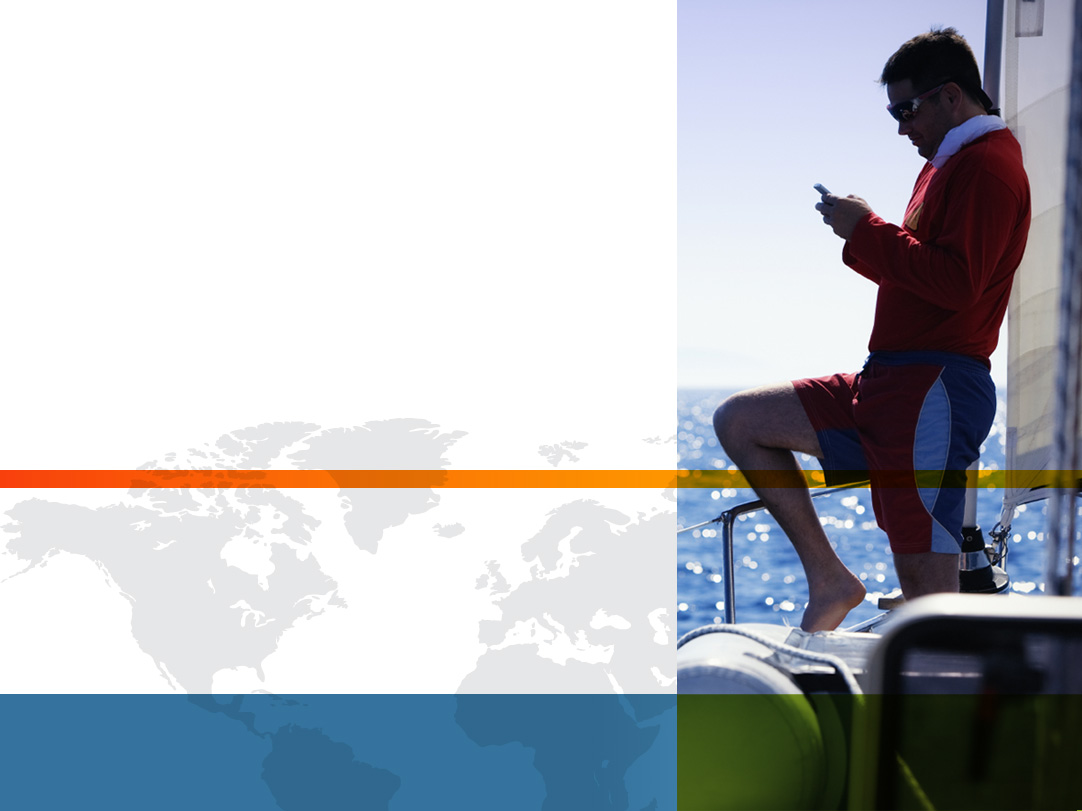 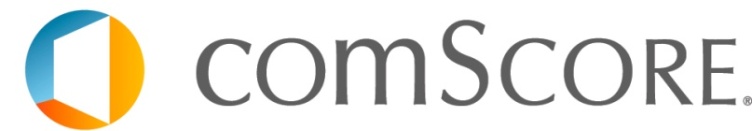 Mobile as a Media Channel
Data Snacks from the Measurement World
Jeremy Copp, Vice President Mobile Europe
jcopp@comscore.com, +44 7876 567742
Mobile Internet & App Usage Growth Neck & Neck in Europe
There are over 17 million extra mobile Internet users in March 2010 compared to March 2009, 43% growth.
Social networking users are showing the highest gains with 98% YoY growth.
The UK is the most advanced country in Europe – at 34% penetration of mobile browsers.
Product: MobiLens
Data: Three month average ending March 2010
Country: EU5- N= 69,031
Google the Most Popular Mobile Internet Site in the UK
comScore’s GSMA Mobile Media Metrics (MMM) service shows Google gaining the most mobile internet users.
Vodafone is the leading operator portal.
Product: MMM
Data: February 2010 
Country: UK
Facebook Users More Engaged on Mobile than PC in the UK
Although there are far more people using Facebook on the PC internet (75% of PC Internet users go to Facebook vs 33% of mobile internet ), the mobile users visit more often. The average mobile visitor goes to Facebook 43.3 times per month, compared to 34.7 for PC Internet.
Mobile users are also browsing the site longer  - just over 8 hours per month (486mins) verses just under 7 hours (419mins) for the PC version - and going to more pages.
Product: MMM (Mobile) + Media Metrics (PC)
Data: January 2010 
Country: UK
Facebook the Top iTunes App in the Euro Zone
44% of iTunes apps downloaders have downloaded Facebook in the EuroZone
Product: iTunes Apps Tracker
Data: March 2010 - Region: EuroZone
Nokia Leads OEM Market for Device Owners and Mobile Media Users
Although the iPhone gains a large amount of hype, it still only represents 4% of total mobile owners in EU5 and 12% of all mobile media users.
* Total device owners market share in bold, mobile media market share numbers in red.
Product: MobiLens
Data: Three month average ending March 2010
Country: EU5- N= 69,031
Steady Growth Continues for Mobile Banner Advertising
Product: Ad Metrix Mobile
Data: March 2010 
Country: UK
Steady Growth Continues for Mobile Banner Advertising
The number of products advertised is not growing as fast as the number of mobile browsers
Product: Ad Metrix Mobile + MobiLens
Data: March 2010 
Country: UK
Maps Users Up 74% Year on Year
The mobile internet is helping to link the digital and physical worlds, this is increasingly evident with the up surge in mobile maps users.
Product: MobiLens
Data: Three month average ending January 10
Country: UK- N= 15,824
In Vehicle Mobile Maps Users Up 121% Year on Year
63% of mobile maps users use the service whilst in a vehicle and this is growing 121% year on year. With the introduction of free mobile navigation services from Nokia and Google this trend is set to continue.
Google has 70% of the mobile maps market.
Product: MobiLens
Data: Three month average ending January 10
Country: UK- N= 15,824
We see growth in the mobile market.How about you?
THE GLOBAL SOURCE OF DIGITAL MARKET INTELLIGENCE™
Jeremy Copp, Vice President Mobile Europe
jcopp@comscore.com, +44 7876 567742